複数ホストにまたがる仮想マシンの選択的なメモリ暗号化
九州工業大学　情報工学部機械情報工学科
光来研究室
学籍番号　17237061
堀尾周平
1
大容量メモリを持つVM
大容量メモリを持つ仮想マシン(VM)が利用されるようになってきている
例：Amazon EC2は24TBのメモリを持つVMを提供
VMマイグレーションが難しくなっている
ホストのメンテナンス時などにVMを動かしたまま別のホストに移動
十分なメモリを持つ移送先ホストがあるとは限らない
移送先ホスト
移送元ホスト
VM
VM
マイグレーション
24TB
2
分割マイグレーション[Suetake et al.'18]
VMのメモリを分割して複数のホストにマイグレーション
メインホスト：アクセスされそうなメモリとVM本体の状態を転送
サブホスト群：それ以外のメモリを転送
ホスト間でリモートページングを行いながらVMを実行
VMが必要としたメモリデータをメインホストへ転送(ページイン)
代わりに、不要なメモリデータをサブホストへ転送(ページアウト)
移送先メインホスト
移送元ホスト
移送先サブホスト
VM
VM
ページイン
マイグレーション
VMのメモリ
ページアウト
3
メモリデータの盗聴
実行環境によってはメモリデータを盗聴される危険性がある
データセンタ間やクラウド間などで転送中のメモリデータ
管理者が異なるサブホストに格納されたメモリデータ
メモリデータの暗号化で保護できるがオーバヘッドが大きい
送信時に暗号化、受信時に復号化を繰り返すことになる
すべてのメモリデータが一律に暗号化される
移送元ホスト
移送先メインホスト
移送先サブホスト
VM
VM
ページイン
マイグレーション
VMのメモリ
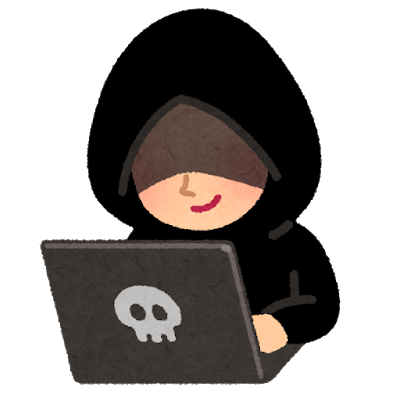 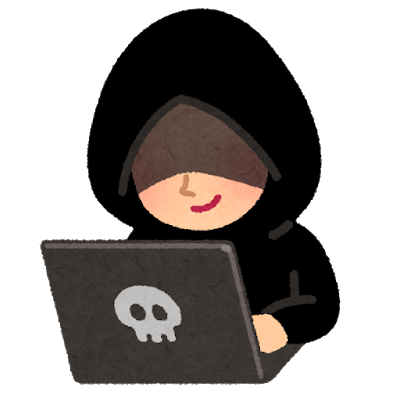 ページアウト
4
先行研究 [高橋, 卒論'20]
分割マイグレーションとリモートページングにおけるメモリデータの暗号化を最適化
サブホストでは受信時にメモリデータを復号しない
リモートページング時にはメインホストだけで暗号化・復号化を行う
加えて、保護する必要のないメモリは暗号化せずに転送
限定的かつ不十分な実装にとどまっている
移送先メインホスト
移送元ホスト
移送先サブホスト
VMのメモリ
ページイン
マイグレーション
5
ページアウト
提案：SEmigrate
分割マイグレーションとリモートページングにおけるVM内の様々な情報を用いた選択的なメモリ暗号化
VM内のOSが持つ情報を解析して利用
VM内のアプリケーション情報を解析して利用
機密情報が含まれないメモリ領域のデータは暗号化せずに転送
暗号化・復号化のオーバヘッドを削減
移送先メインホスト
移送元ホスト
移送先サブホスト
VMのメモリ
ページイン
マイグレーション
秘
秘
秘：機密情報有
6
メモリ属性に基づく選択的暗号化
VM内で使用されていないメモリは暗号化しない
先行研究は未使用メモリの一部を正しく判定できていなかった
転送するメモリデータがOSの未使用領域に含まれるかを判定
未使用領域の途中のデータが未使用かを判定するのは容易ではない
OSは未使用領域の先頭にだけ管理情報を格納しているため
分割マイグレーションではデータが順番に転送されることを利用
先に取得した管理情報を記録しておき、効率よく判定
未使用領域
...
...
VM内のメモリ
未使用フラグ
未使用ページ数：4
7
アプリケーションに基づく選択的暗号化
機密情報を扱わないアプリケーションのメモリは暗号化しない
例：暗号化された情報しか扱わないデータベース
VMの利用者がこのようなアプリケーションを指定
転送するメモリデータが含まれるOSのメモリ領域を特定し、それを使用しているOSのプロセスを見つける
指定されたアプリケーションとプロセスの名前やIDが一致するか判定
VM
指定されたアプリケーション
転送するメモリデータ
8
暗号化
非暗号化
アプリケーションの内部情報の利用
アプリケーション内の機密情報が含まれないメモリ領域だけを暗号化しないこともできる
例：暗号データの領域は暗号化しないが、それを復号する鍵は暗号化
VMの利用者がこのようなメモリ領域を指定
転送するメモリデータのアプリケーション内アドレスを計算
指定されたメモリ領域のアドレス範囲に含まれているかどうかを判定
VM
指定されたアプリケーション
非機密情報
解析
転送するメモリデータ
9
暗号化
非暗号化
実験
SEmigrateによる性能向上を調べる実験を行った
VMの20GBのメモリを半分ずつに分割してマイグレーション
比較対象
サブホストで復号を行わない最適化のみ（ベース）
暗号化を行わない場合（非暗号）
移送元ホスト、メインホスト
CPU：Intel Core i7-8700
メモリ： 32GB
ネットワーク： 10GbE
OS: Linux 4.18.17
QEMU-KVM 2.11.2
サブホスト
CPU：Intel Xeon E3-1226 v3
メモリ：16GB
ネットワーク： 10GbE
OS: Linux 4.18.17
10
分割マイグレーション性能
分割マイグレーションにかかる時間を測定
暗号化しないアプリケーションの使用メモリを1〜18GBで変化させた
選択的暗号化を行わない場合と比べて常に75%高速化
暗号化を行わない場合と比べても1.7倍に抑えられた
常に18GB近くのメモリが暗号化されなかった
1
18
18
1
11
リモートページング性能
分割マイグレーション後にVM内で動かしたベンチマークの実行時間
ベンチマークが使う10GBのメモリを暗号化しないようにした
選択的暗号化を行わない場合と比べて79%高速化
暗号化を行わない場合の1.5倍に抑えられた
12
まとめ
VM内の様々な情報を用いて選択的なメモリ暗号化を行うSEmigrateを提案
VM内のメモリ属性やアプリケーション情報に基づいて機密情報の有無を判定
機密情報が含まれない場合にはメモリデータの暗号化を行わない
未使用領域、指定されたアプリケーションやそのメモリ領域の一部
メモリデータを暗号化する際のマイグレーション性能とリモートページング性能を大幅に改善
今後の課題
様々なメモリ使用状況のVMを用いて実験を行う
13